Chapter 21section 5  1 ⁄  3 Rule  The Multiple-Application Simpsons
the rule can be improved by dividing the integration interval into a number of segments :
n h=(b-a) ⁄
h : width                                                                       
                                             n : number of segments
Simpsons 3 ⁄ 8  Rule
Using a third order interpolation polynomial for integration yields :
From the definition of Et ,Et for 3 ⁄  8 rule is less than Et for 1 ⁄  3 rule , therefor  3 ⁄  8 rule is more accurate  for 3 ⁄  8 rule is more accurate . For 3 ⁄  8 rule , no             problem  if n is odd.                           
1 ⁄  3 rule  and 3 ⁄  8 rule could be used together in one problem .
Integration with unequal segments :
it is used with unequal spaced data points . The trapezoidal rule is applied to each segment , then the results are summed .
Also , simpsons rule could be included in the evaluation of uneven data to get more accurate results ,i.e : equal adjacent segments could be integrated by simpsons and unequal segments by trapezoidal.
Chapter 22integration of equation s
when the function is given ,some techniques are used to generate function values to develop sc   for numerical integration .
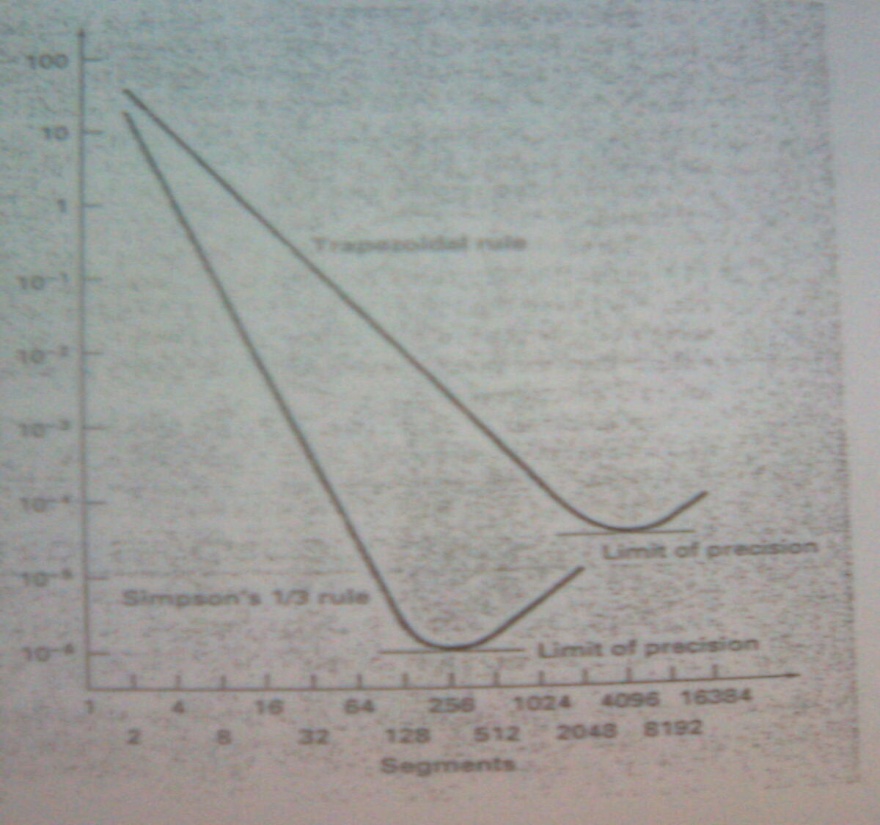 Figure (22.1)
The multiple application trapezoidal rule and             
                           simpsons rule are sometimes inadeqate .

22.2 : Romberg Integration                                                    
 Designed to attain efficient numerical integrals of   
function. 
22.2.1 : Richardsons Extrapolation                                       
It is the use of two estimates of an integral to compute athird , more accurate approximation .
I=I(h) +E(h)……………………………………………(1)
I : exact value of the integral                                             
   I(h) : estimate associated with amultiple-application
     Trapezoidal rule with h (step size) = (b-a) ⁄  h .
                                       E(h) : the trunceation error
Example: the integral of f(x) is evaluated from a=0 to b= 0.8  as:
Compute improved estimates of the integral .
Solution :                                                                                          
  for h2 = h1 ⁄ 2                   
 I ≈ I(h2) + (1⁄3)[I(h2)-I(h1)]          
  I ≈ (4⁄3) I(h2) - (1⁄3)I(h1)                
     I ≈ (4⁄3) (1.0688) - (1⁄3)(0.1728) =1.367
 Ƹt=16.6 %)      Et=1.641 – 1.367 =0.273 (   

Between 2 and 4 segments can be combined to give
 I ≈ (4⁄3) (1.4848) - (1⁄3)(1.0688) =1.623 
Ƹt = 1%)      Et=1.641 – 1.623 =0.0171 (